Friday 8th JanuaryEnglish
Little Red Riding Hood
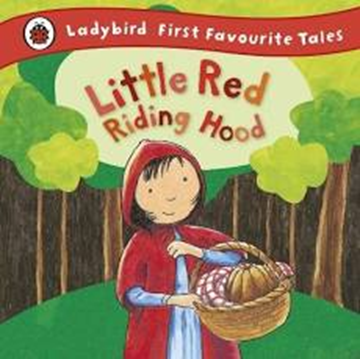 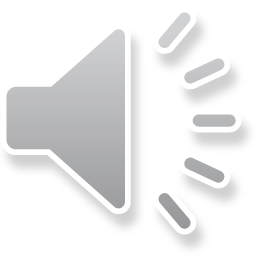 Character Description
The lesson today is going to focus on the wolf.  Look through the pictures on the slides and describe what the wolf looks like and what he might be like!
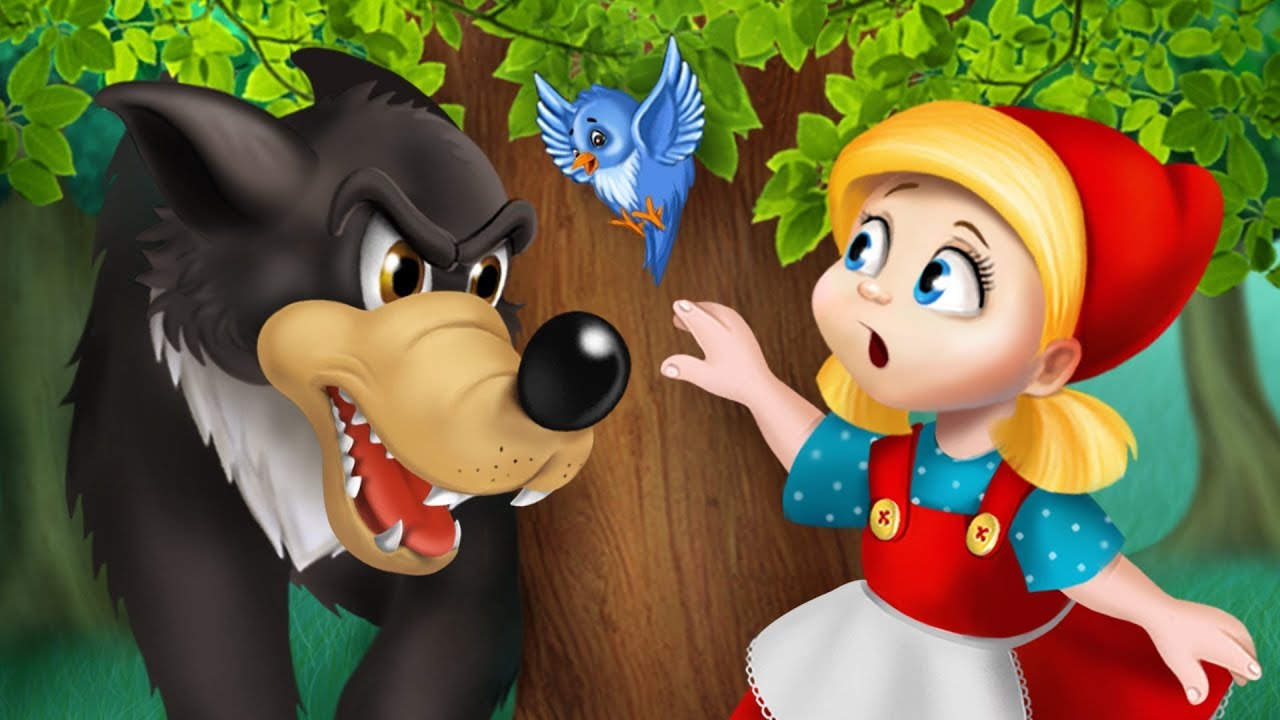 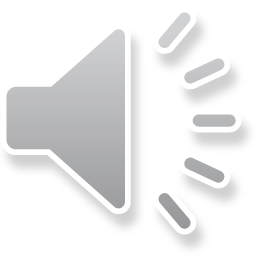 What do you think Little Red Riding Hood is thinking?
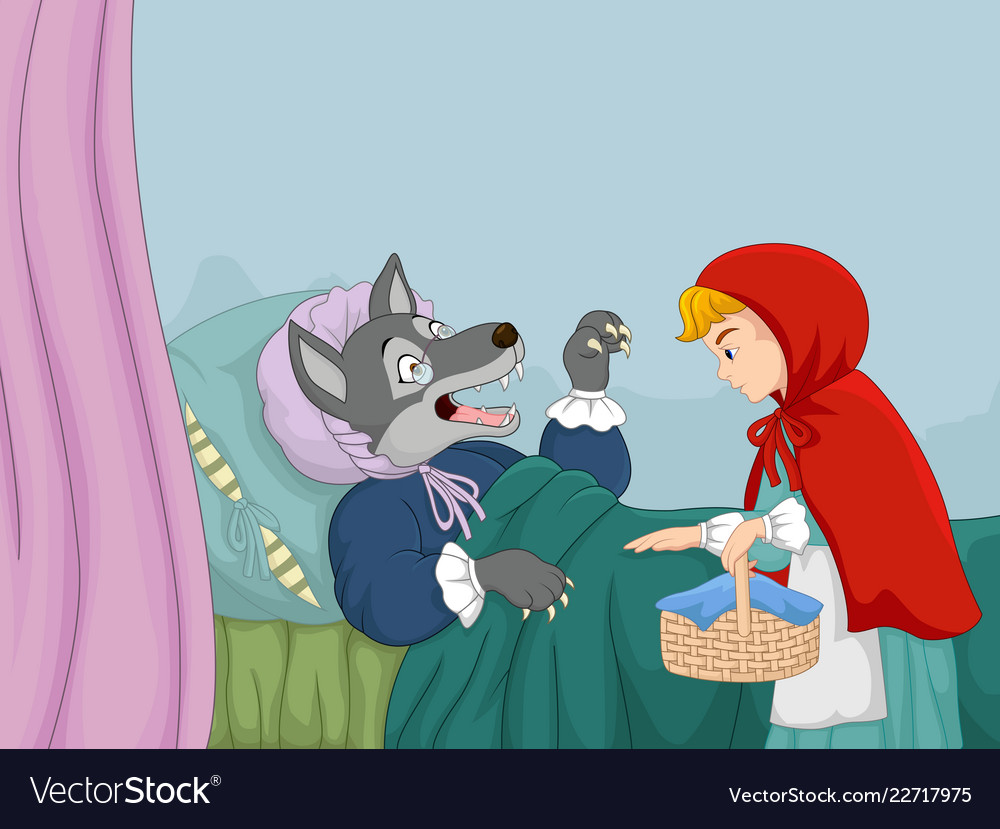 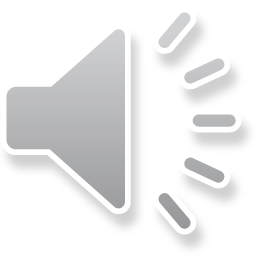 What is the wolf thinking?
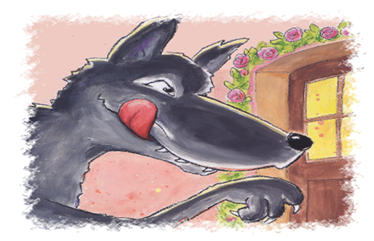 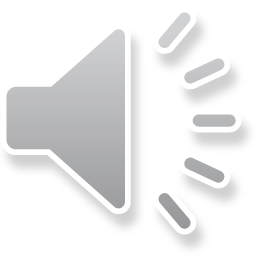 Describing the Wolf
Use some of the words below to help you write some sentences about the wolf.



sharp teeth               sharp claws             big bad wolf              big eyes

Examples of some sentence starters.
He was a ……..
The big bad wolf has………
I can see a ……….
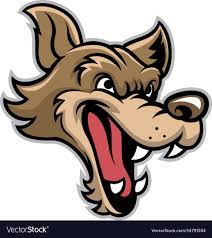 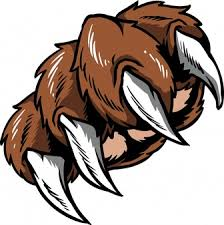 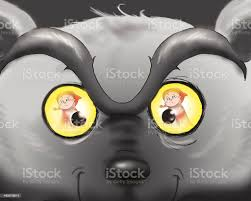 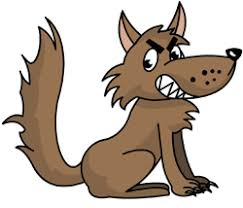 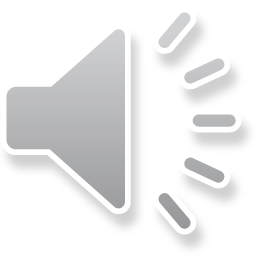 Be Creative!
Why don’t you try and act out some of the story either you or a member of your family could pretend to be the naughty Wolf!  Here are some ideas of masks you could make.
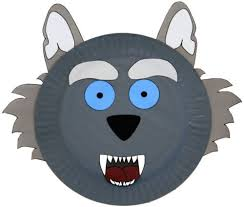 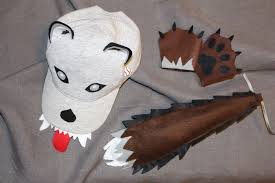 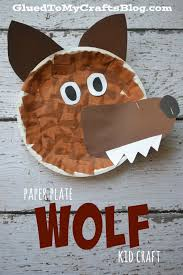 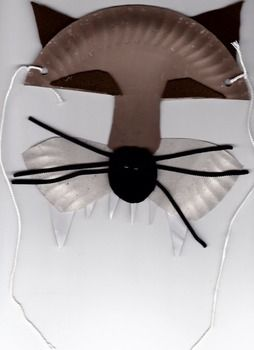 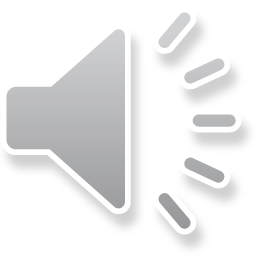